Тема: Кино
Выполнили: Головоченко А., Смирнова А., Жадан А., Удовикова Д.
группы ОДЛ1-18
Преподаватель:
Садовая С.Н.
Цели и задачи:
Изучить историю возникновения кино;
Познакомиться с актёром Чарли Чаплин;
Узнать про фильм «Броненосец Потёмкин».
План:
1.История возникновения  кино.
2.Известный актер Чарли Чаплин
3.Фильм «Броненосец Потемкин».
4.Заключение.
5.Источники литературы
История возникновения:
История кино начинается в XIX веке.
Фотография как способ запечатления неподвижных изображений появилась ещё в первой половине XIX   в., но, для того, чтобы стал возможным процесс съёмки и воспроизведения движения, требовалось, чтобы фотографирование могло происходить с короткими выдержками.
Первая публичная демонстрация была дана в Париже ещё в марте 1895 г., но днём рождения кино считается другая дата, 28 декабря 1895 г., когда состоялся первый коммерческий киносеанс (это произошло в подвале "Гран Кафе" на бульваре Капуцинов).
К 1910 г. 70% фильмов всё ещё производилось во Франции. Однако другие страны, в первую очередь, такие как США, Великобритания, Германия также начинают оказывать заметное влияние на развитие мирового кино. 
В начале века продолжительность фильма составляла 15 минут, к 1910 появляется немало фильмов с продолжительностью около часа, а в 1915 г. американец Гриффит снимает фильм "Рождение нации" (на тему гражданской войны в США) продолжительностью уже целых 3 часа.
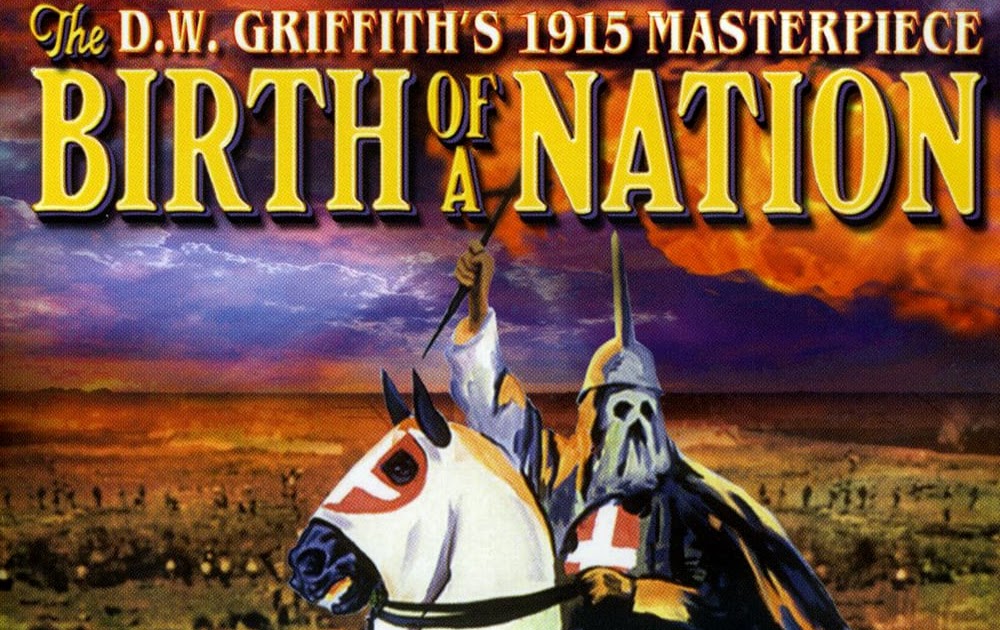 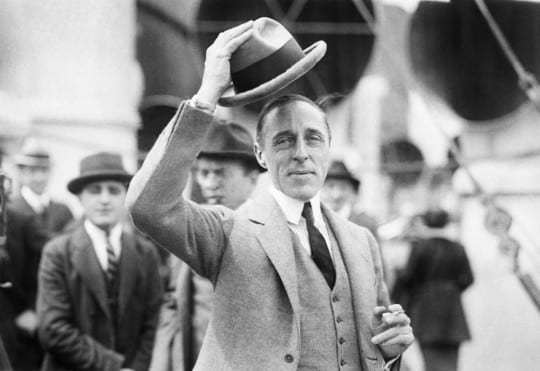 В 1920-х в США начинает уже формироваться киноиндустрия, фильмы ставятся на поток, а режиссёров с главных ролей вытесняют продюсеры. Формируется стандартная голливудская система - продюсер подбирает и покупает сценарий, по которому должен сниматься фильм. Одними из наиболее успешных американских фильмов в 1920-е стали комедии, особенно с участием Чарли Чаплина.
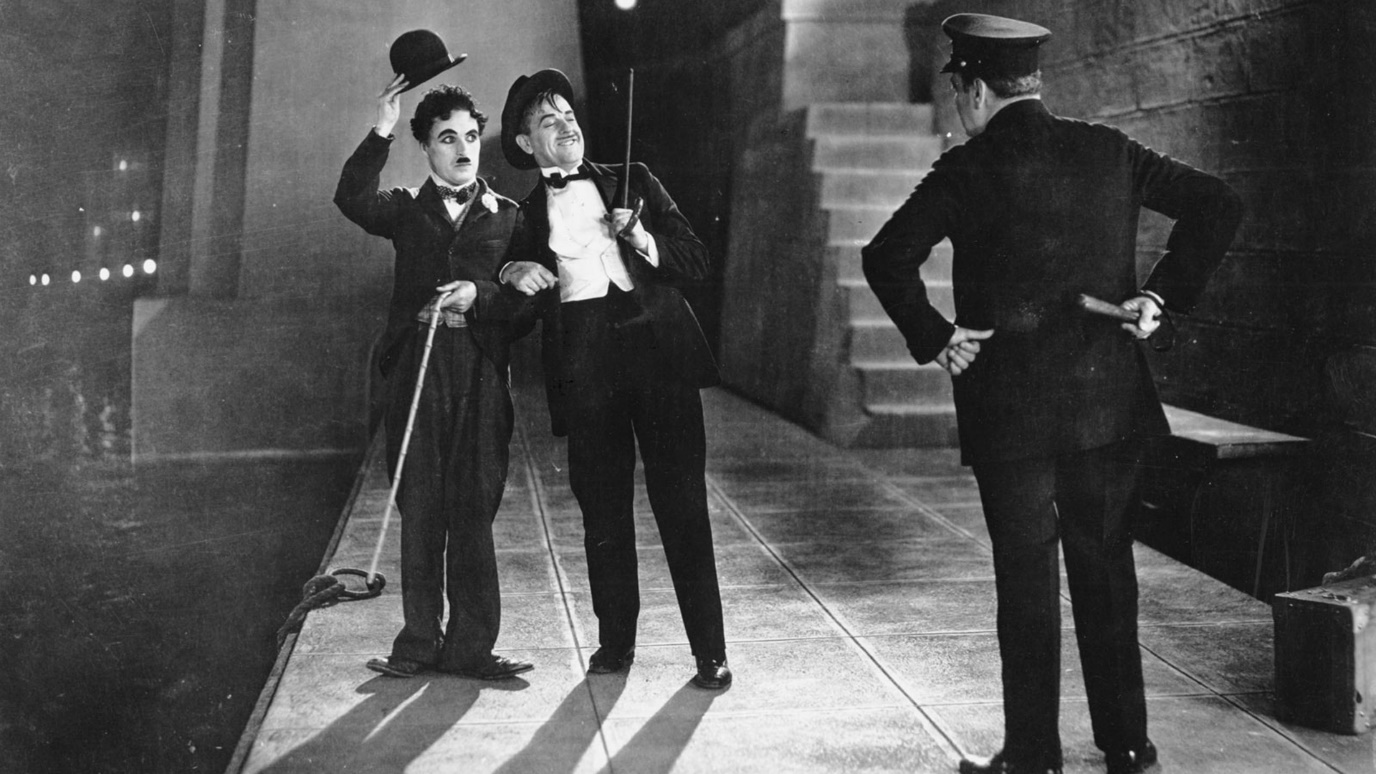 Чарли Чаплин
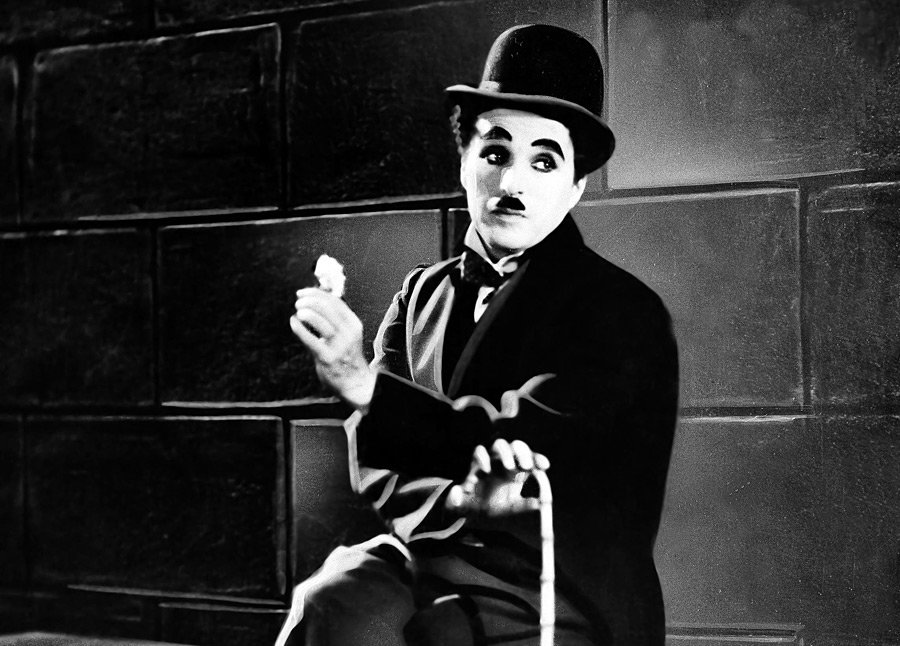 Человек, внёсший значительный вклад в развитие кинематографа, актер, монтажер, сценарист, обладатель знаменитой премии «Оскар» Чарли Чаплин известен во всем мире.
Кадр из фильма «Собачья жизнь» 
1918 год
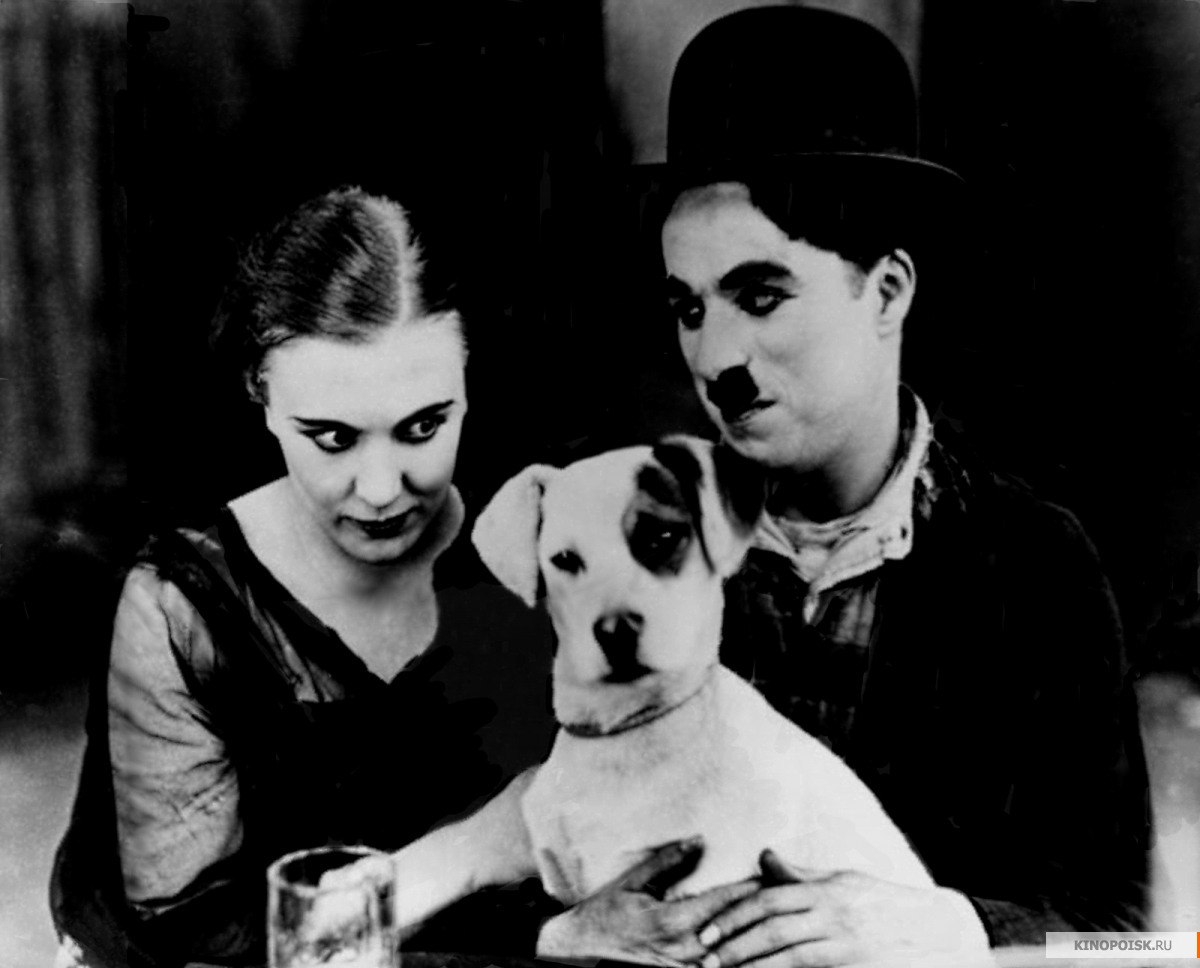 Кадр из фильма «Малыш», 1921
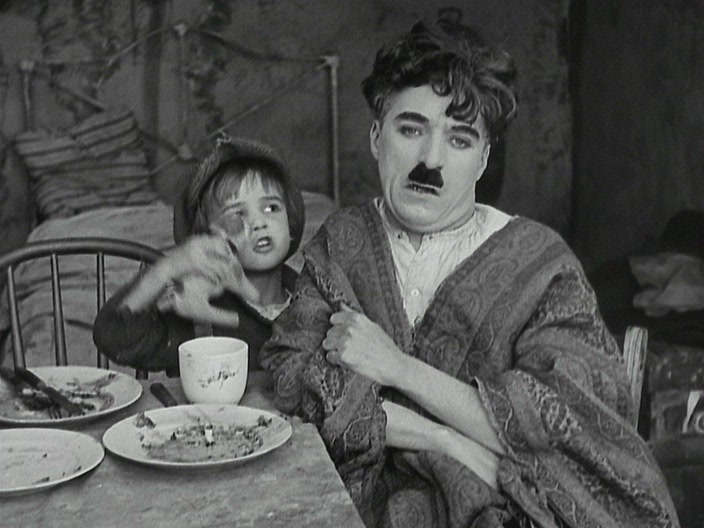 Фильмы Чаплина всегда были неожиданными по теме и всегда  успешны.
«Броненосец Потёмкин»
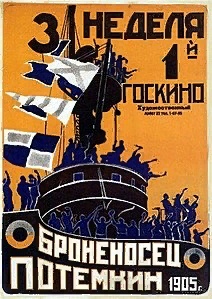 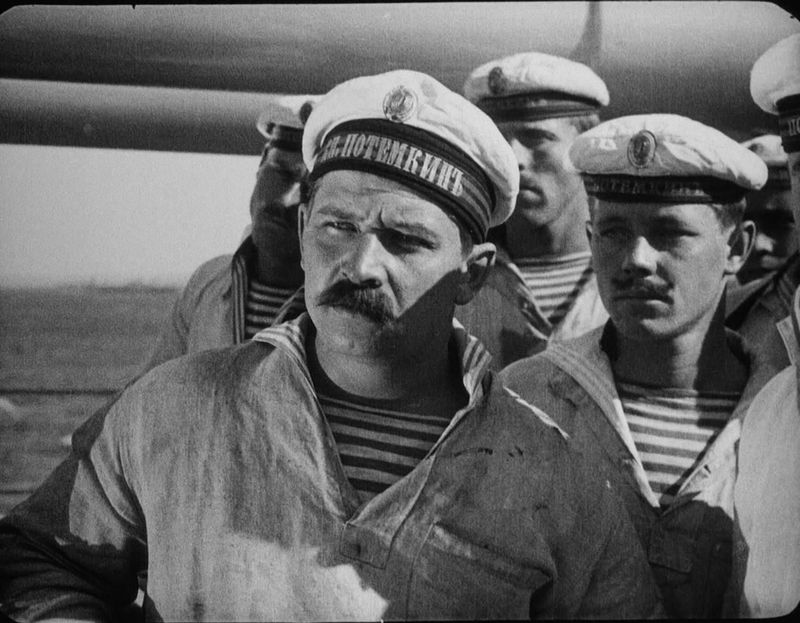 Созданный в 1925 году и признанный лучшим
фильмом всех времен и народов, «Броненосец Потемкин» продолжает оставаться одним из самых значительных произведений отечественного и мирового киноискусства.
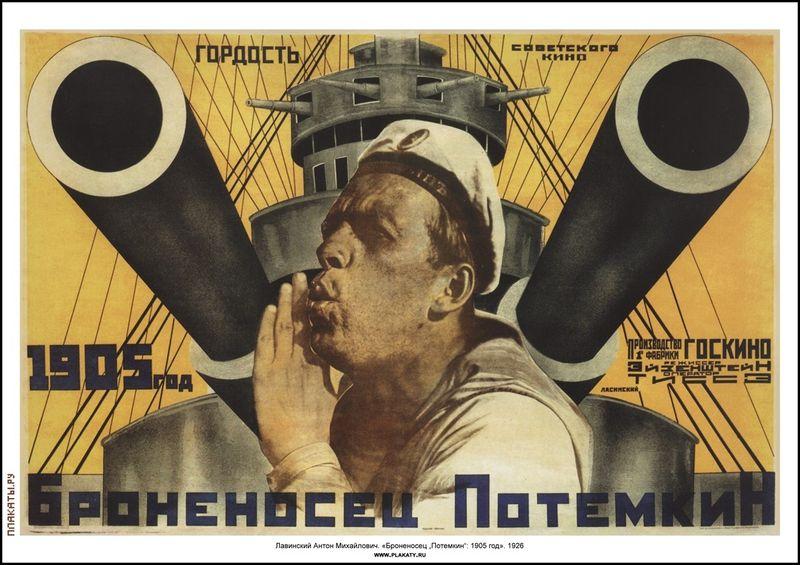 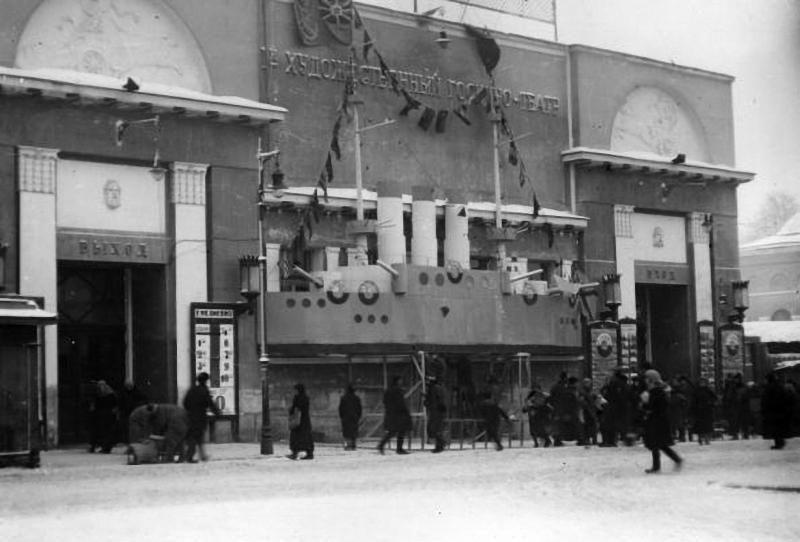 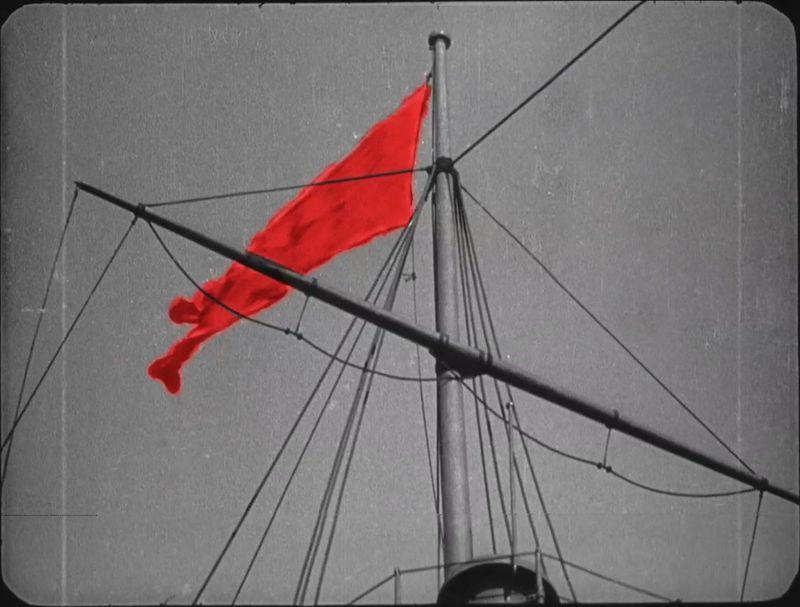 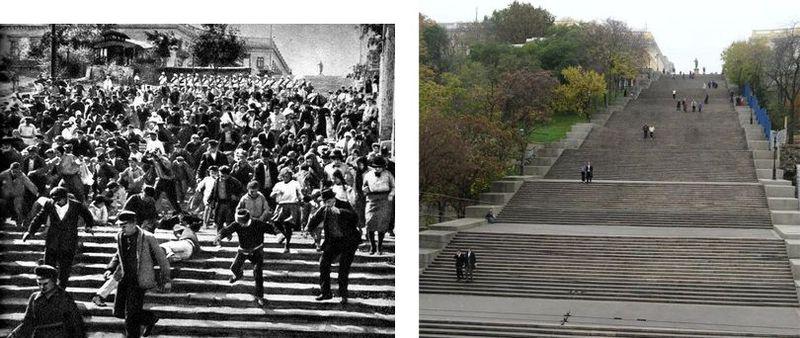 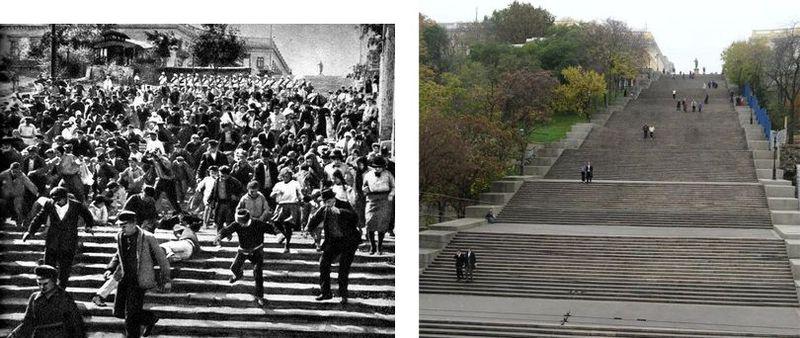 Заключение
Кино оказывает большое влияние на настроение и чувства человека, а также свободно может изменить жизнь человека.
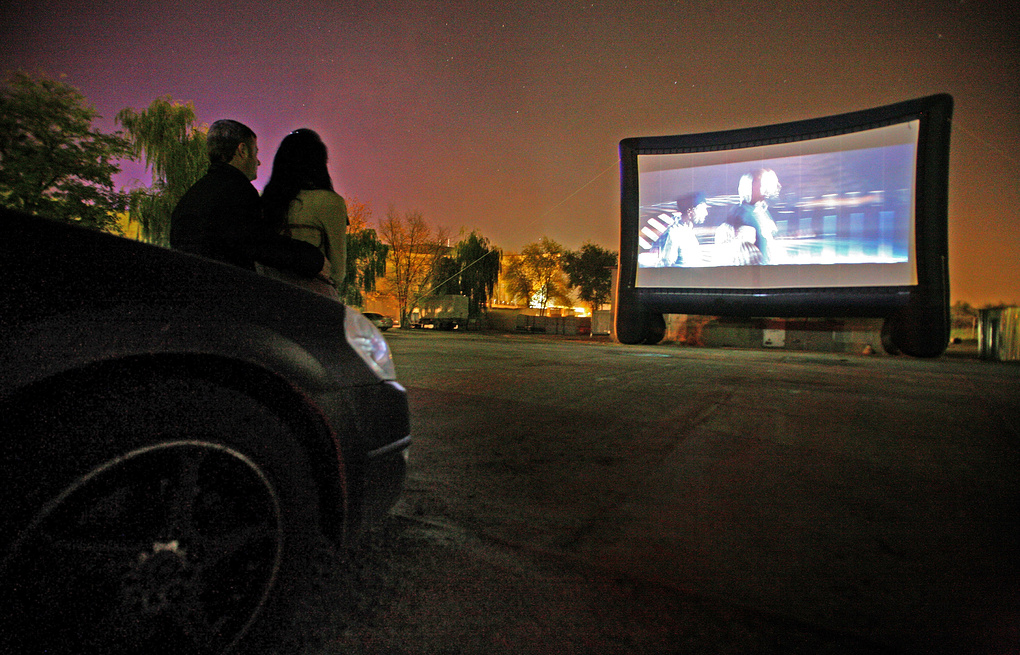 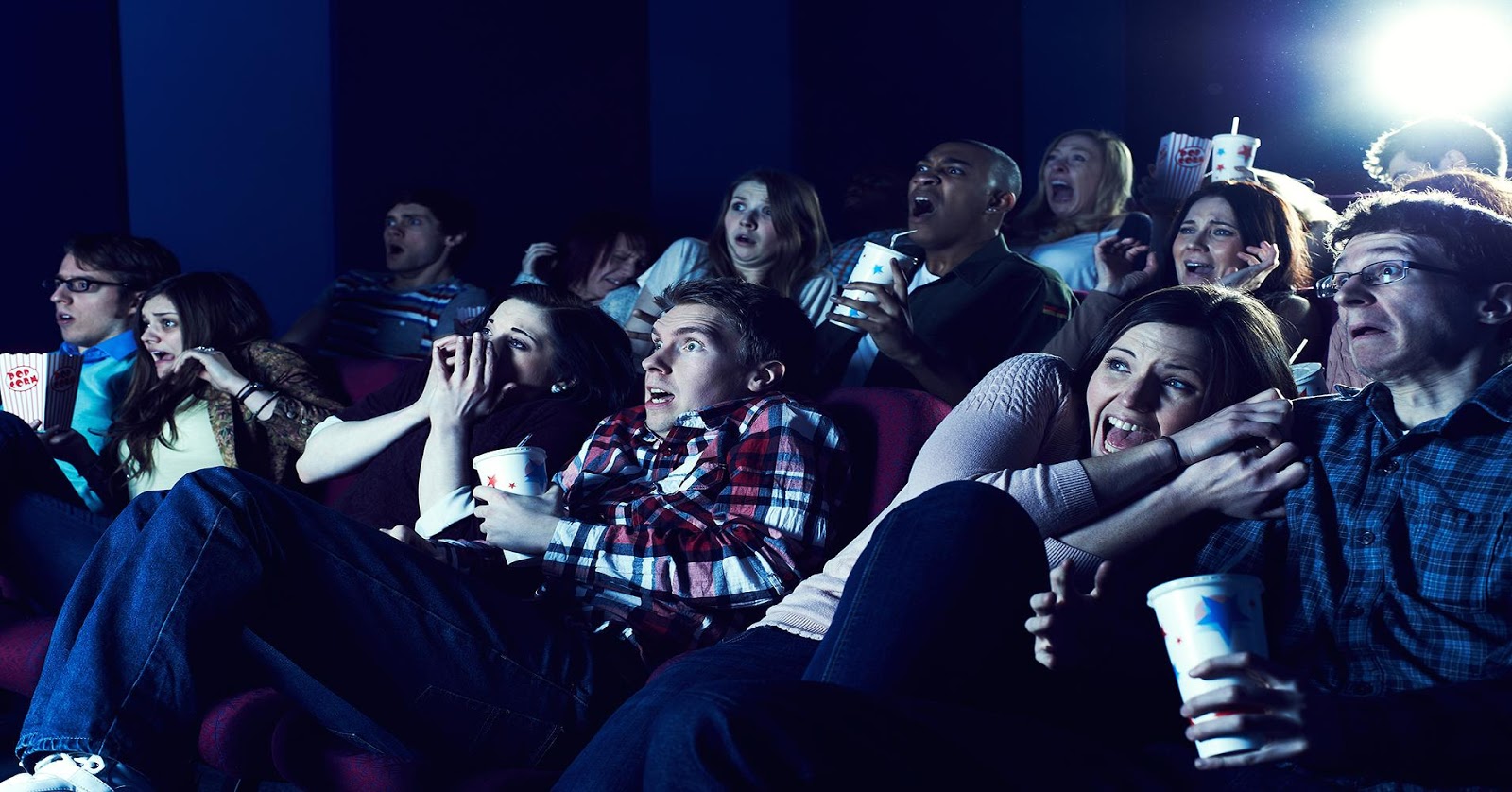 Интернет – ресурсы:
http://www.cultin.ru/films-bronenosec-potjomkin-film
https://ru.wikipedia.org/wiki/История_кинематографа
https://history-is.jimdo.com/квадратное-колесо/истори..
https://ds04.infourok.ru/uploads/ex/0f6d/0001bd1c-db3..
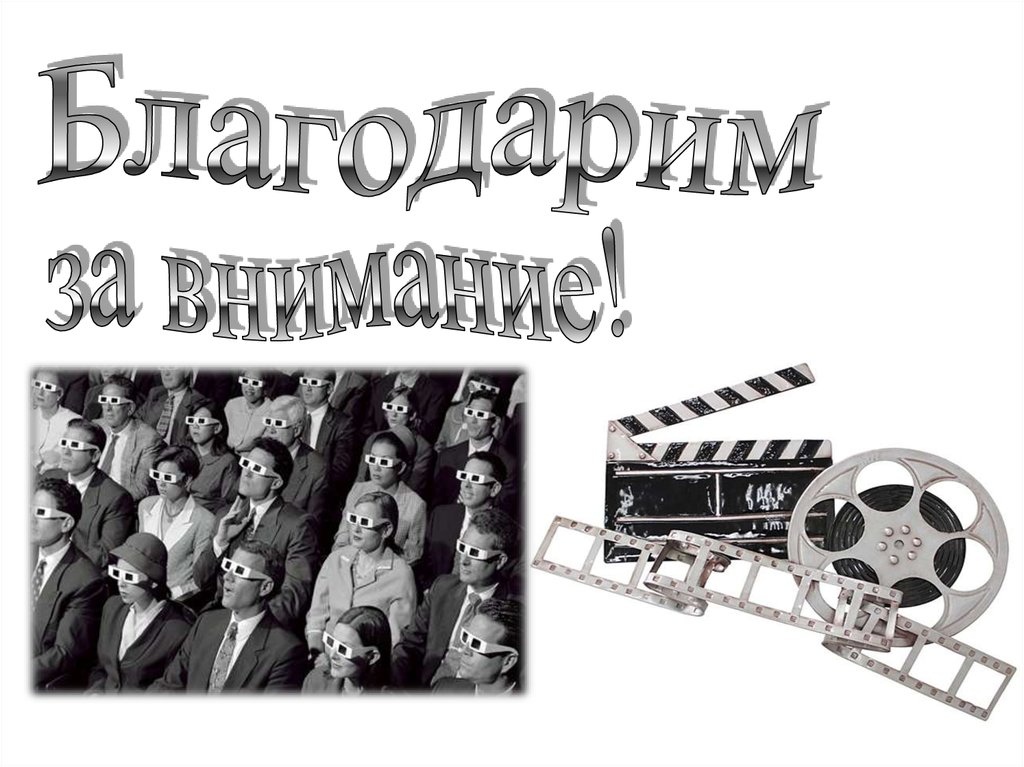